智能发券的一些思考
工业界主流算法栈
1、搜广推体系   （BAT、字节、Keep）

2、运筹算法   （四通一达、满帮、京东物流、顺丰、阿里菜鸟、滴滴、uber、字节电商）

3、NLP（讯飞/百度小米智能音箱Group/微软小冰）、CV（商汤/旷视/云从/依图/无人车）

4、因果推断（快手/滴滴/度小满/哈啰出行 UG）
学术界：同根同源的问题；

工业界：每个公司都有自身的主流技术栈；
优惠券
业务价值：
    1）提利润；    （利润率）
    2）拉增长；    （DAU）
    3）提转化；    （转化率/bauv）
    4）降留失；    （留失率）
发券：
        标签组合圈人；

用券：
        商详页提醒券后价、结算时选择最优的券组合；


注：发券环节是最核心的环节；
智能发券-滴滴网约车
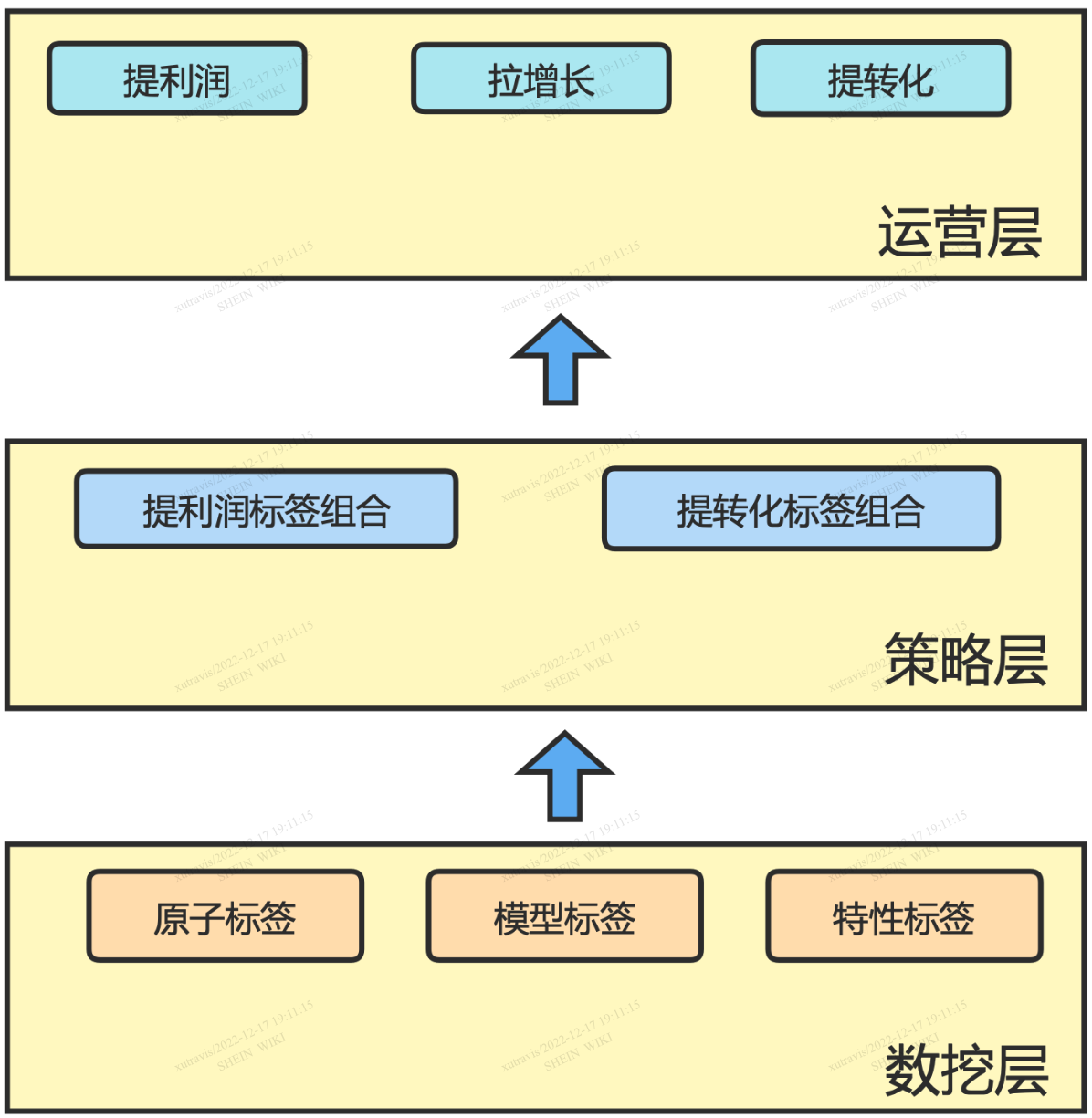 人工: 智能 = 1:9
运营层：利用策略层的组合方案提利润、增长、转化；
策略层：分析师+产品 提供标签组合的方案和建议；
数挖层：根据业务需求抽象各种标签；
工程侧：串联整个链路，保障链路稳定性、高响应低延迟；
测试侧：保证整个链路数据质量和系统稳定性；
产品侧：策略组合的产品方案；
智能发券
调研 美团/oppo/滴滴/每日优鲜 四家公司的优惠券发放策略，整体抽象为以下二段论：

    a）圈人：优惠券敏感模型（找对优惠券敏感人群）； 购买响应模型（找对未来会购买的人群）

    b）组合优化：券和人的最优组合；
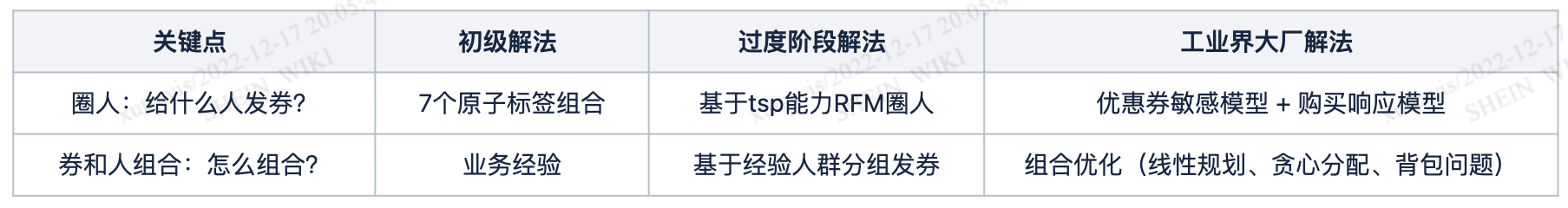 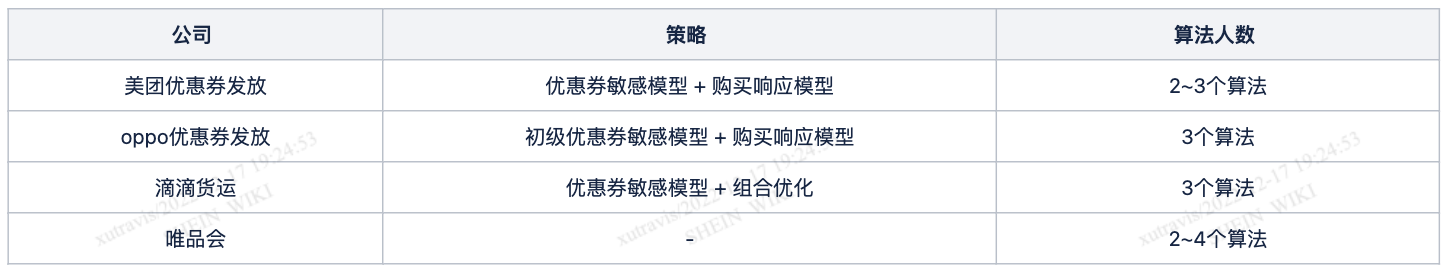 智能发券-优惠券敏感模型-uplift模型
模型目的：找对优惠券敏感人群，即 Persuadables型用户
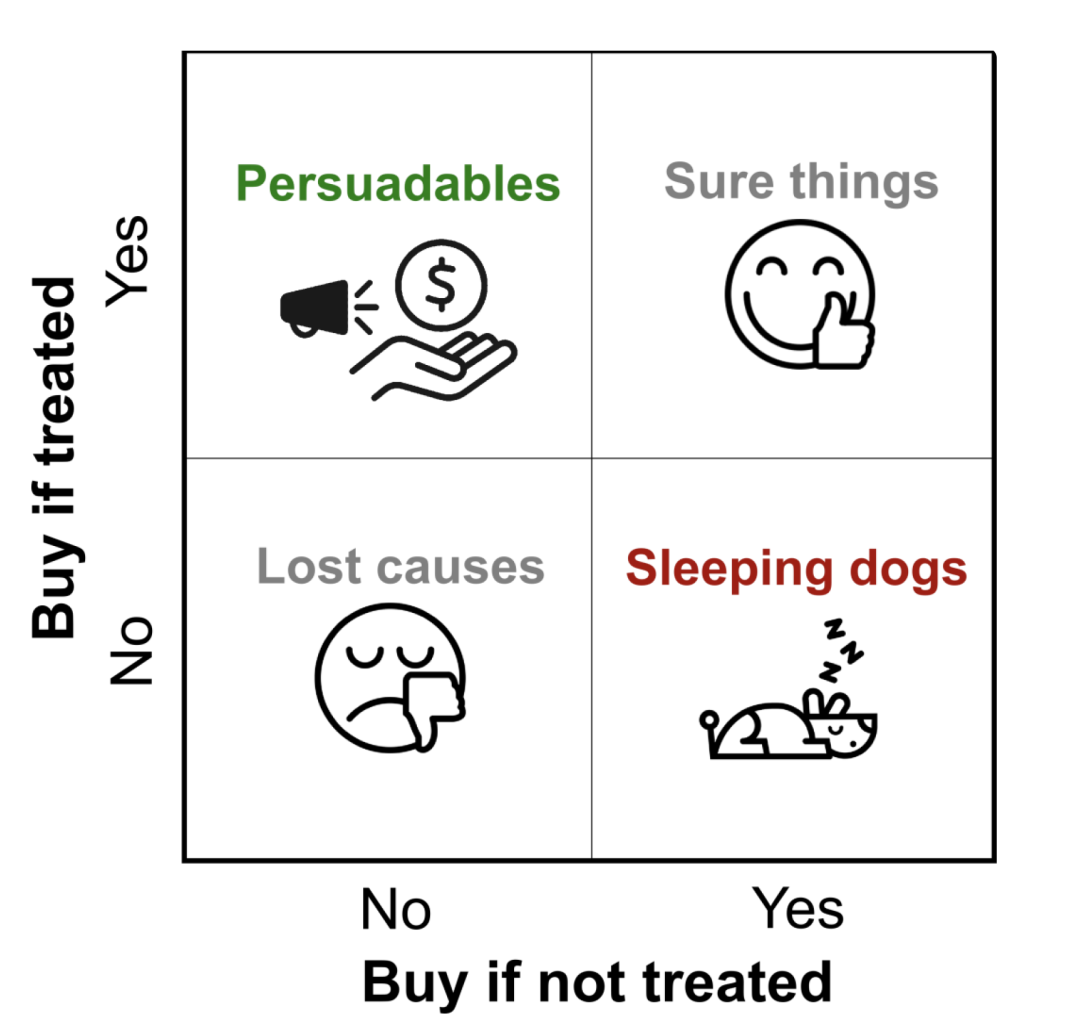 Persuadables：不发送优惠券则不买，发送优惠券则购买；

Sure things：不论是否发送优惠券均会购买；

Lost causes：不论是否发送优惠券均不会购买；

Sleeping Dogs：不发送优惠券会购买，发送优惠券反而不买；
智能发券-优惠券敏感模型-uplift模型
Meta-Learner方法论：
  Two-Learner:
       对照组二分类模型 – 实验组二分类模型；
  Single-Learner:
       对照组和实验组作为一个特征，train一个二分类模型；
  Class Transformation Method ：
        创建中间变量z转化后构建uplift模型；
二分类问题建模三段论：
    Y定义：Label标签的定义；
    X定义：特征工程；
    模型选型：lightGBM
智能发券-优惠券敏感模型-uplift模型
Uplift二分类问题关键点：
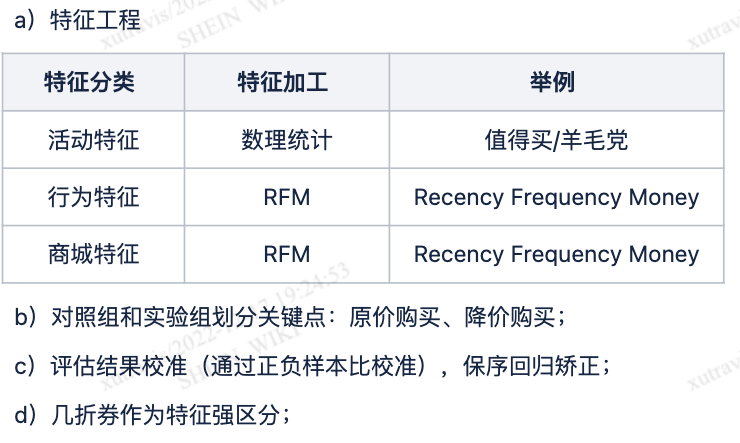 智能发券-优惠券敏感模型-uplift模型
Uplift评估指标（AML）：
    a）学习算法指标；   Loss Function
    b）模型指标（uplift十分位柱状图 + qini曲线AUUC）
    c）业务指标（uplift值高分桶用户用券比例占比）
    d）项目指标（留存率、转化率、利润率、DAU）
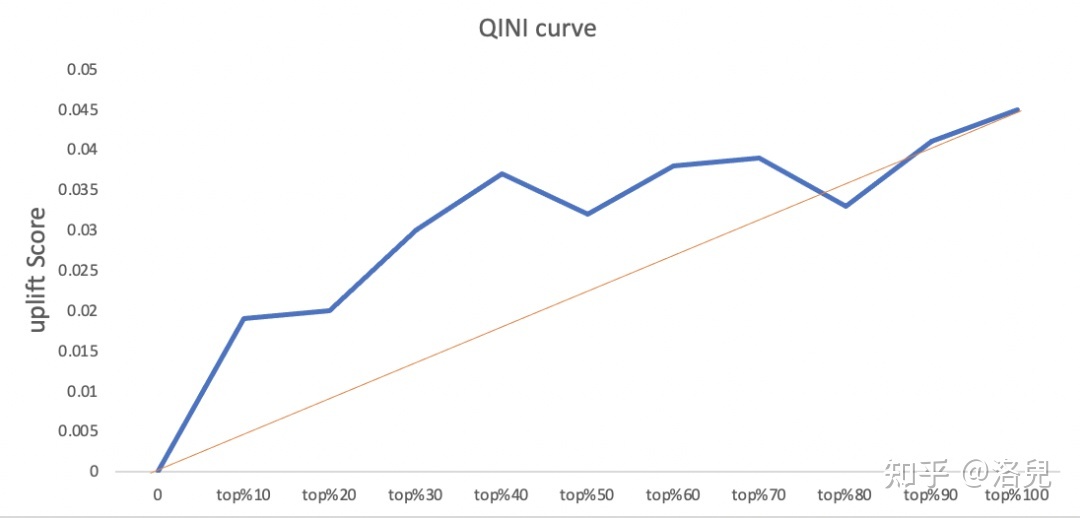 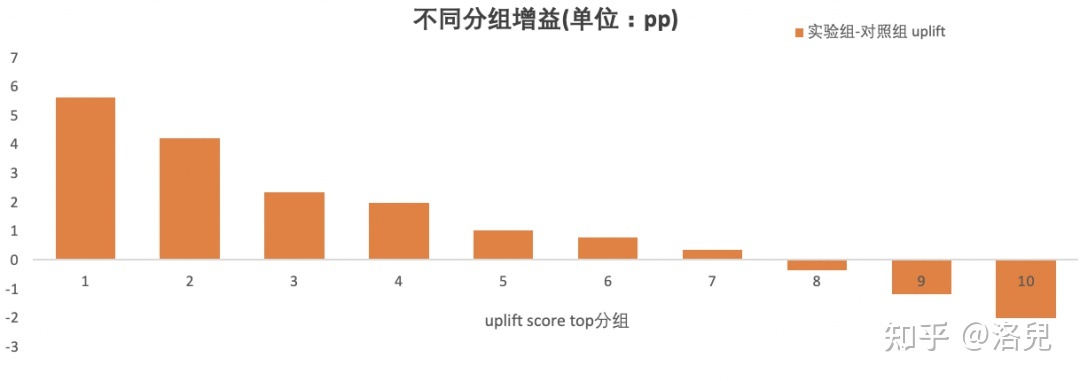 智能发券-购买响应模型
模型目的：找未来会购买人群；
二分类问题：
     Y定义、X选择、模型选型

技术点：
    a）特征工程：商品行为（点击、收藏、加车、购买）、活跃特征；
    b）Label定义：未来14天是否购买；
    c）模型选型：LightGBM

评估指标：
    a）学习算法指标（Loss Function）
    b）模型指标（AUC/Precision/Recall）
    c）业务指标（基于分桶观测未来是否购买）
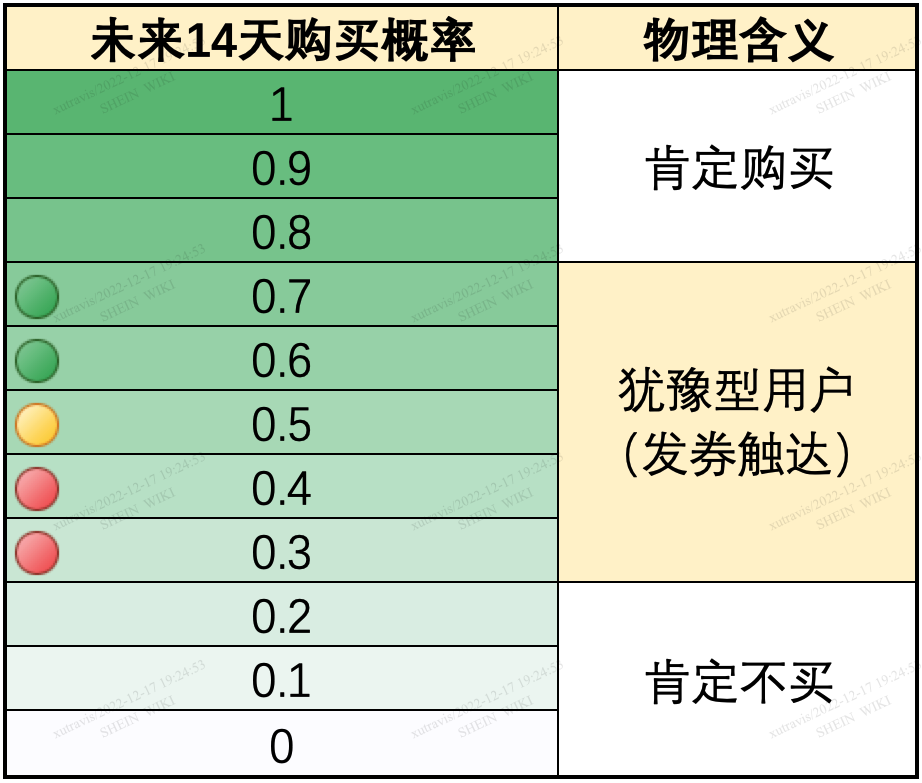 智能发券-组合优化
组合优化求解：
  1）抽象为带约束的最优化问题；
  2）求解器求解；

技术点：
    1）结合uplift模型值来最大化目标；
    2）求解器求解复杂度；
    3）业务早期对目标不明确，模型无法正确定义；


评估指标：
    1）最大化优惠券效率；


待确认点：
    1）业务目标：GMV最大化 OR 销量最大化 OR 利润最大化；
模型目的：找到券和人的最佳组合；
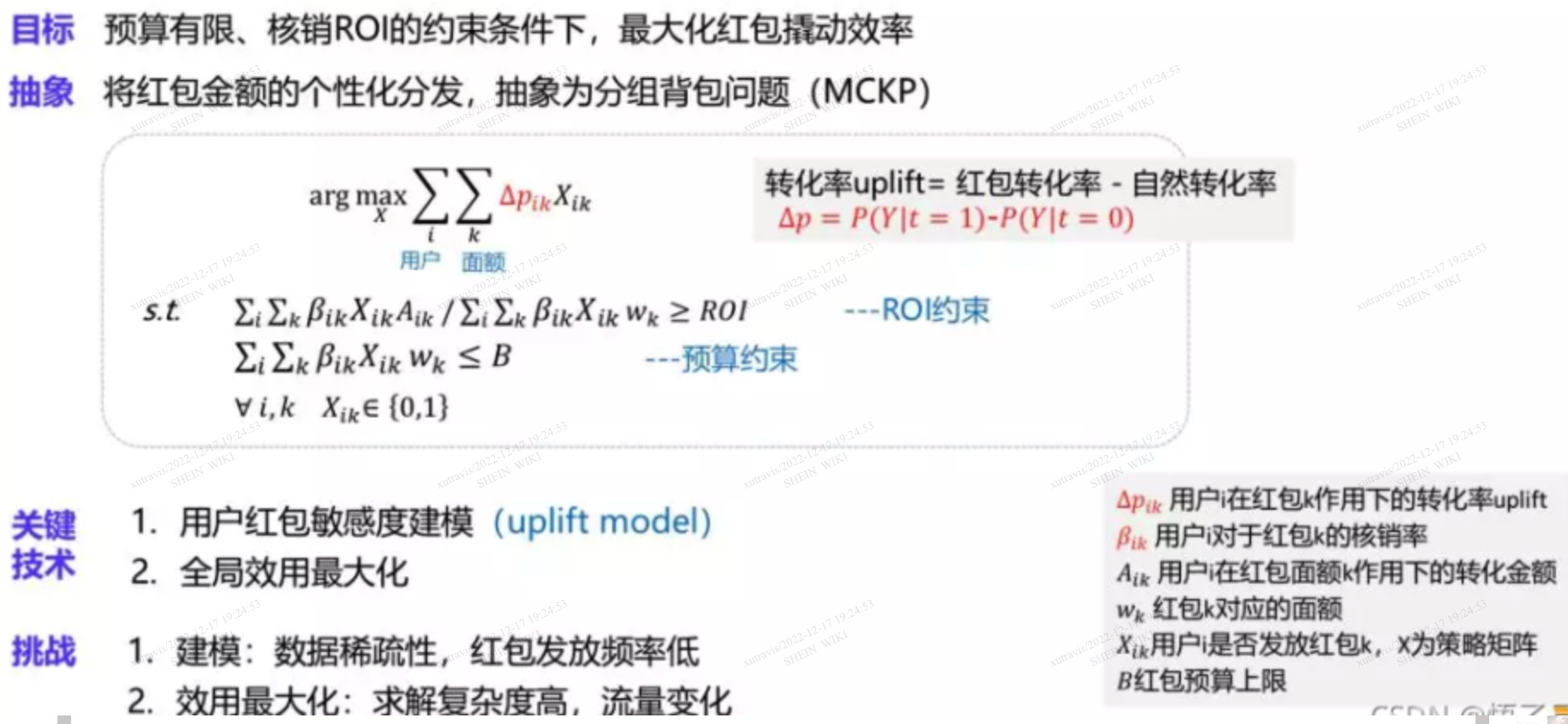 智能发券-引擎
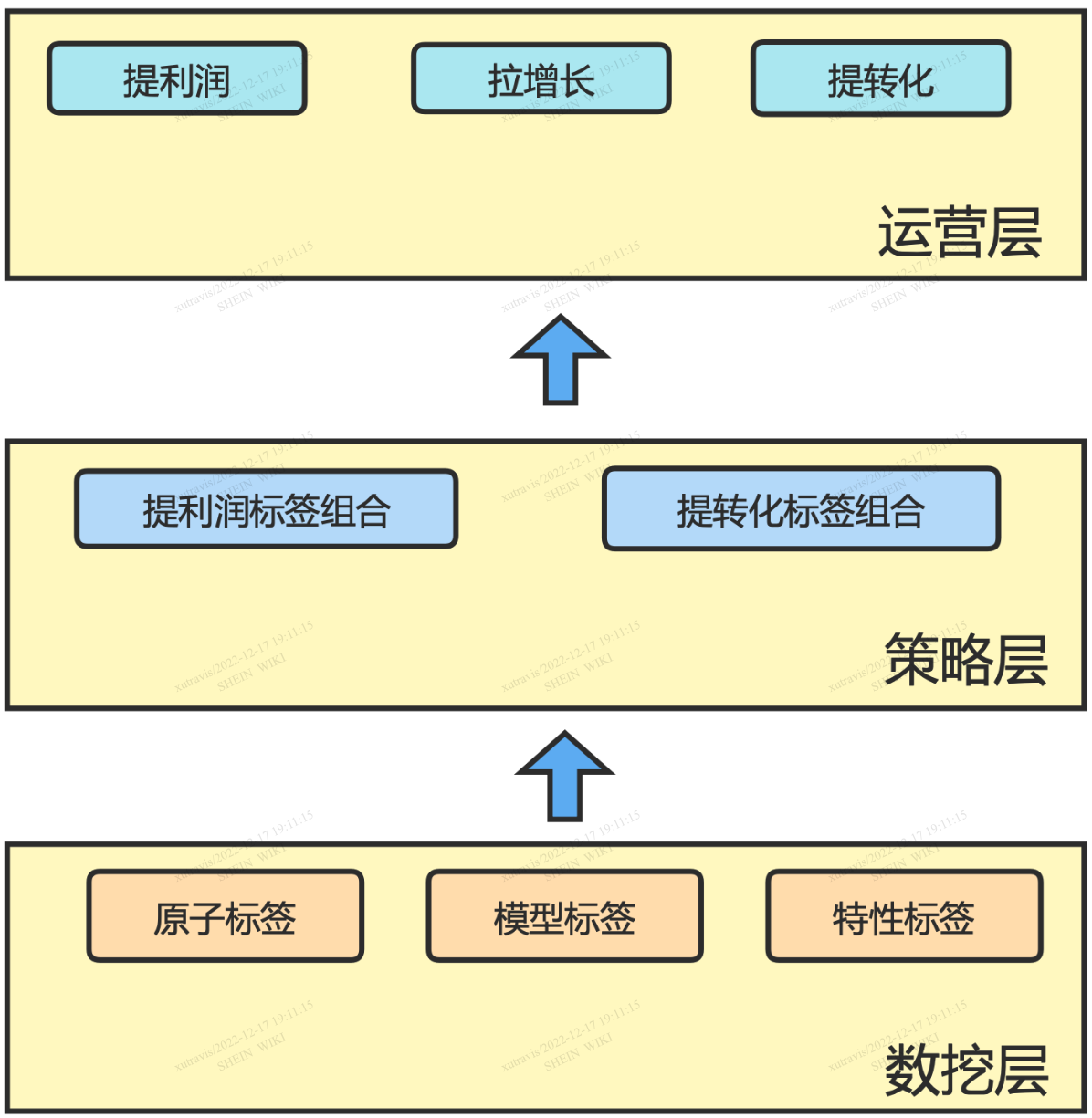 智能发券引擎 = 模型层 + 策略层

举例：百度金融风控引擎、B站推荐引擎、京东金白条
模型层：
    圈人：
        优惠券敏感模型（找对优惠券敏感人群）
        购买响应模型（找未来会购买人群）
    组合优化：
        找到券和人的最佳组合；

策略层：
    1）批发商特殊发券；
智能发券-业务迭代
业务迭代：
    当前阶段：原子标签组合
    第2阶段：RFM
    第3阶段：优惠券敏感模型 + RFM
    第4阶段：优惠券敏感分 + 购买响应分
    最终目标：优惠券敏感分 + 购买响应分 + 组合优化

注：以业务需求为导向，前期不会过度设计；
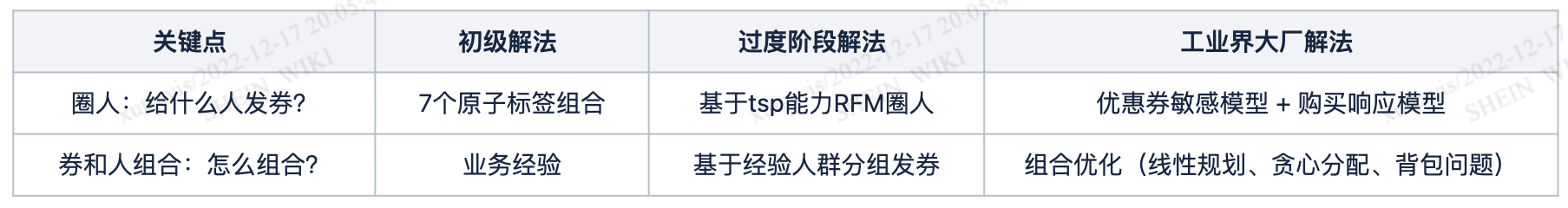 智能发券-技术迭代
技术迭代
  模型层：
    优惠券敏感模型：Meta-Learning → 因果森林（dml纠偏）
    购买响应模型：经典二分类问题 → 搜广推的技术体系
    组合优化：求解器求解 → 转对偶问题迭代求解 → 强化学习

  策略层：
    规则迭代（业务思维）
一些思考：技术的天花板要比业务要高，业务由市场决定，但技术永无止境；
参考文献
1、知乎uplift模型讲解： https://zhuanlan.zhihu.com/p/405149355
2、因果推断在智能营销的应用：https://blog.csdn.net/sinat_26917383/article/details/120278928
用户增长（UG）关键字：
0、DAU/AAARR/ARPU/利润/留失率/留存率

1、获客，投放广告；

2、用户预流失/预失活建模（发push）；

3、提高用户留存（发券/发push）；

4、用户生命周期分析（AAARR模型）；

5、用户回访/用户转化率；

6、用户日活（DAU）；

7、智能发券；
标签体系链路
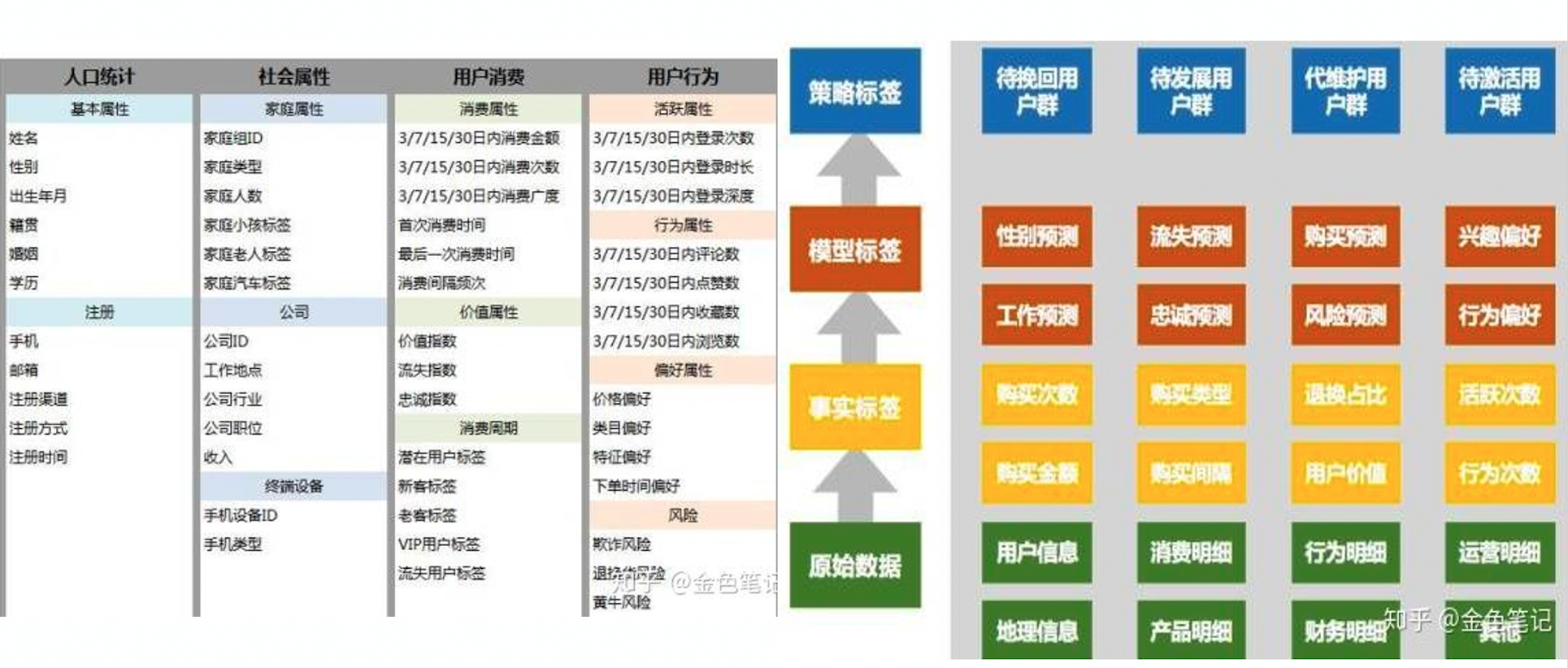